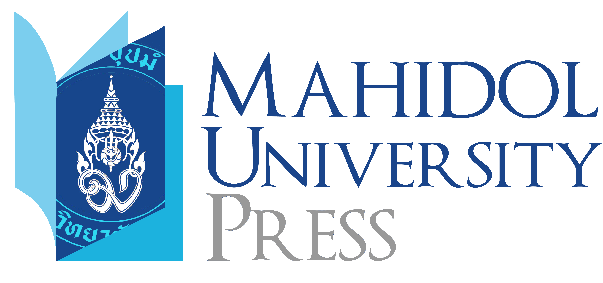 วิธีและประกาศที่เกี่ยวข้อง
ของสำนักพิมพ์มหาวิทยาลัยมหิดล
ผู้จัดการสำนักพิมพ์มหาวิทยาลัยมหิดล
ศาสตราจารย์ ดร.สุวลักษณ์ สาธุมนัสพันธุ์
Who are we
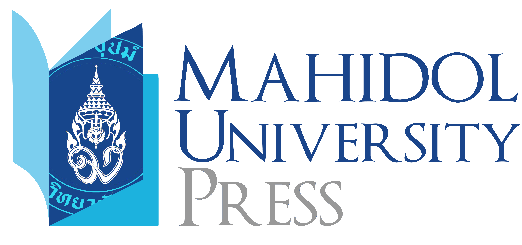 รับชมวิดีโอเปิดตัวสำนักพิมพ์
MUPRESS
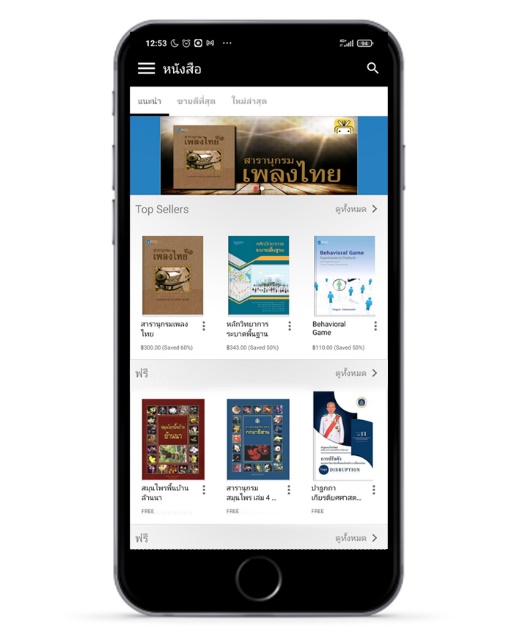 สำนักพิมพ์มหาวิทยาลัยมหิดล (Mahidol University Press) เป็นแหล่งรวมในการผลิตและเผยแพร่ผลงานวิชาการที่มีคุณภาพในรูปแบบหนังสือหรือเอกสารอิเล็กทรอนิกส์ โดยมีการแบ่งประเภทสาขาวิชาต่าง ๆ เช่น วิทยาศาสตร์สุขภาพ มนุษยศาสตร์และสังคมศาสตร์ วิทยาศาสตร์และเทคโนโลยี และอื่น ๆ
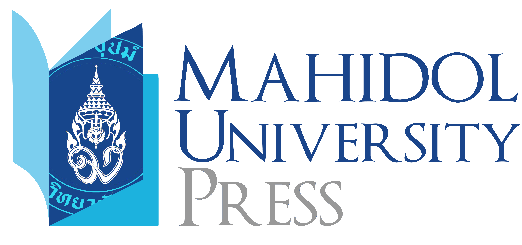 ประวัติความเป็นมา
สำนักพิมพ์มหาวิทยาลัยมหิดล
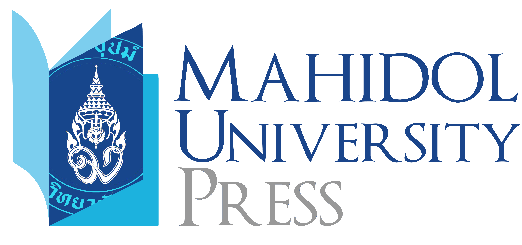 ธันวาคม 2562 ปรับปรุงโครงสร้างการทำงานของสำนักพิมพ์ และแต่งตั้งคณะกรรมการดำเนินการสำนักพิมพ์ฯ ใหม่
โดยอยู่ภายใต้การกำกับดูแลของรักษาการแทนรองอธิการบดีฝ่ายวิจัยและวิชาการ และกองบริหารงานวิจัย 
มุ่งเน้นการจัดทำตำรา / หนังสือ 
ในรูปแบบหนังสืออิเล็คทรอนิกส์ (E-book) เป็นหลัก
แต่งตั้งคณะกรรมการนโยบายสำนักพิมพ์ โดยมี ศาสตราจารย์คลินิกนายแพทย์ปิยะสกล สกลสัตยาทร อธิการบดี เป็นประธานกรรมการ
มิถุนายน 2553 แต่งตั้งคณะกรรมการส่งเสริมผลงานการวิชาการของมหาวิทยาลัยเพื่อการเผยแพร่ มีศาสตราจารย์ ม.ร.ว. ชิษณุสรร สวัสดิวัตน์ เป็นประธาน ทำหน้าที่พิจารณากลั่นกรอง
และคัดเลือกผลงานวิชาการ รวมถึงพิจารณาแต่งตั้งผู้ทรงคุณวุฒิ
เพื่อพิจารณาให้ความเห็นหรือประเมินผลงานทางวิชาการที่เสนอจัดพิมพ์
2562
2552
2553
2553
แต่งตั้ง คณะกรรมการดำเนินงานสำนักพิมพ์ 
รองอธิการบดีเป็นประธานกรรมการ มีหน้าที่กำกับดูแลการดำเนินงานสำนักพิมพ์ให้เป็นไปตามนโยบายของมหาวิทยาลัยในการจัดพิมพ์ผลงานวิชาการ
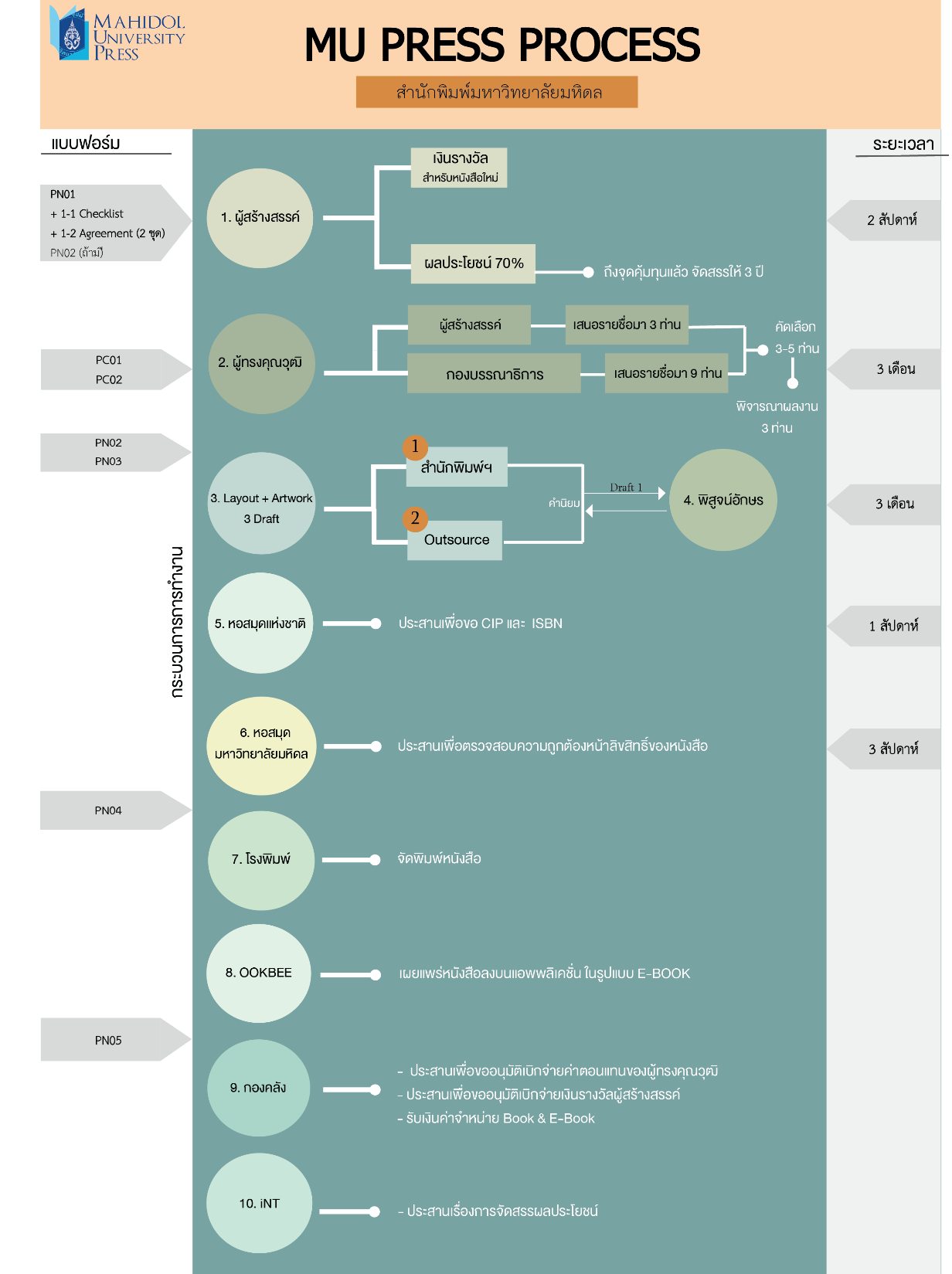 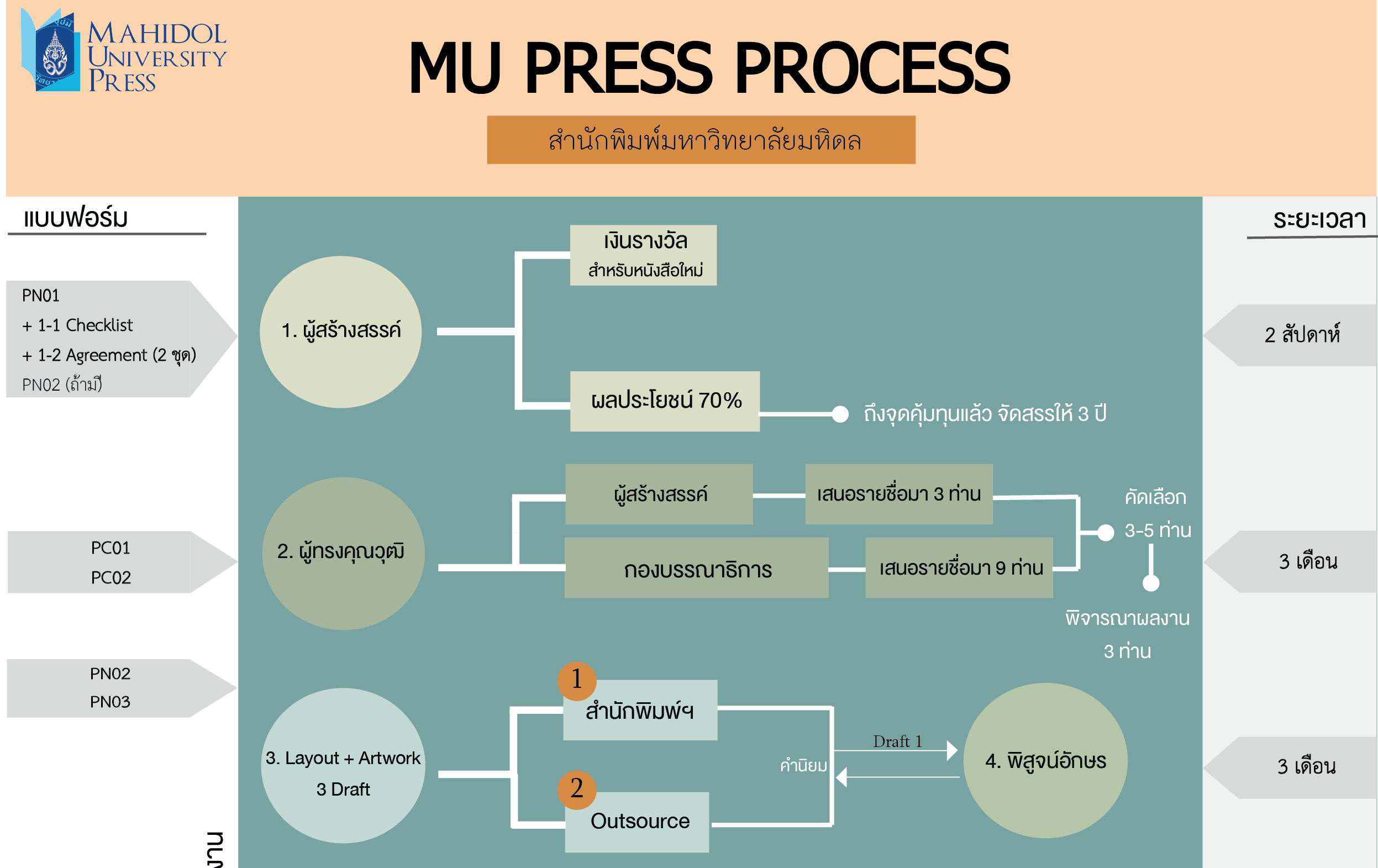 MU PRESS PROCESS
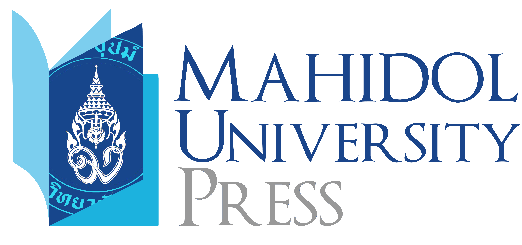 01
หลักเกณฑ์และอัตราการจ่ายเงินรางวัลแก่ผู้สร้างสรรค์ผลงานที่ตีพิมพ์ในนามสำนักพิมพ์มหาวิทยาลัยมหิดล
"ผู้สร้างสรรค์“ หมายถึง
- ข้าราชการ/พนักงานมหาวิทยาลัย/ลูกจ้างประจำ 
- ปฏิบัติงานให้แก่มหาวิทยาลัยเต็มเวลา
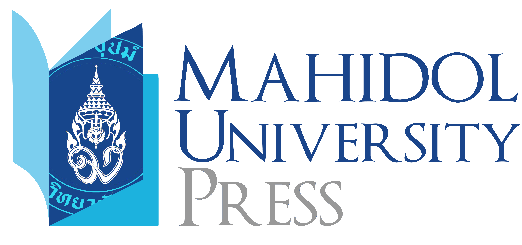 01
หลักเกณฑ์และอัตราการจ่ายเงินรางวัลแก่ผู้สร้างสรรค์ผลงานที่ตีพิมพ์ในนามสำนักพิมพ์มหาวิทยาลัยมหิดล
ประเภทผลงาน
"ผลงานฉบับวิชาการ"
- เอกสารที่เรียบเรียงอย่างเป็นระบบ
- ทันสมัย มีเอกภาพ
- ครอบคลุมเนื้อหาสาระของวิชา
- เป็นส่วนหนึ่งของวิชา / หลักสูตร
- สะท้อนความสามารถในการถ่ายทอดวิชา
- เขียนขึ้นเพื่อเผยแพร่ความรู้ไปสู่วงวิชาการ
- มีรากฐานมั่นคงทางวิชากร
- ให้ทัศนะผู้เขียน เสริมสร้างปัญญาความคิด
"ผลงานฉบับประชาชน"
- เอกสารที่เรียบเรียงอย่างเป็นระบบ
- ทันสมัย เข้าใจง่าย
- มุ่งเผยแพร่ข้อมูลต่าง ๆ แก่ประชาชนทั่วไป และเป็นประโยชน์ให้ประชาชนในแง่มุมต่าง ๆ 
- เรียบเรียงเป็นเอกภาพ รากฐานความรู้มั่นคง ถูกต้อง ชัดเจน 
- ให้ทัศนะผู้เขียนที่เสริมสร้างปัญญาความคิด
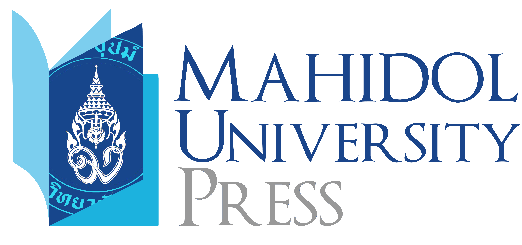 01
หลักเกณฑ์และอัตราการจ่ายเงินรางวัลแก่ผู้สร้างสรรค์ผลงานที่ตีพิมพ์ในนามสำนักพิมพ์มหาวิทยาลัยมหิดล
หนังสือ
หมายถึง บันทึกผลงานวิชาการ /ประชาชนลงแผ่นกระดาษกระดาษ ตีพิมพ์เป็นรูปเล่ม และเผยแพร่
หนังสืออิเล็กทรอนิกส์
หมายถึง บันทึกผลงานฯ ในรูปแบบไฟล์อิเล็กทรอนิกส์ และเผยแพร่ผู้อ่านผ่านอุปกรณ์สื่อสารทางอิเล็กทรอนิกส์
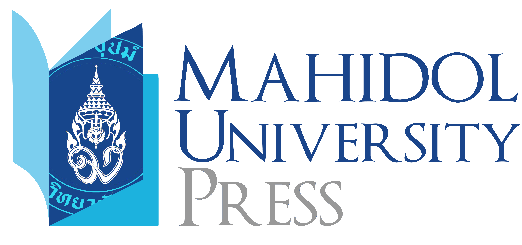 วิธีการดำเนินการสำนักพิมพ์มหาวิทยาลัยมหิดล
2.การพิจารณาต้นฉบับ
และสนับสนุนการตีพิมพ์
E-book
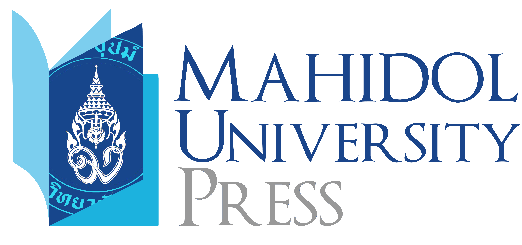 ระยะเวลาการดำเนินการ ประมาณ 8 เดือน : 1 เล่ม
3. การจัด Layout& Artworkและพิสูจน์อักษร
1.การรับต้นฉบับ
(2 สัปดาห์)
4. การจัดพิมพ์
และเผยแพร่
ในรูปแบบ E-Book
(3 เดือน)
(3-4 เดือน)
(3 สัปดาห์)
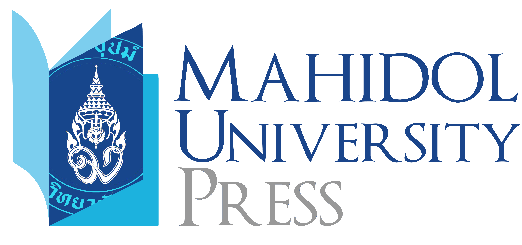 แบบคำขอเสนอผลงานสร้างสรรค์ เพื่อรับการพิจารณาเผยแพร่
และจัดจำหน่ายในนามสำนักพิมพ์มหาวิทยาลัยมหิดล
1
PN01
    +1-1&1-2
1+1-1& 1-2
2
แบบยืนยันลิขสิทธิ์รูปภาพ
ผู้สร้างสรรค์
2
PN002
แบบยืนยันรูปแบบเนื้อหาในหนังสือเพื่อเข้าสู่กระบวนการจัด 
                                       (Layout)
3
5
4
สำนักพิมพ์
PN03
PN05
PN04
แบบยืนยันรูปแบบหนังสือเพื่อสั่งผลิต
4
5
3
หนังสือรับรองการตีพิมพ์ผลงาน
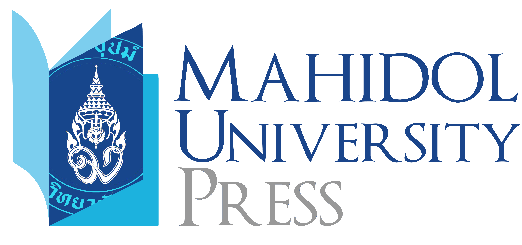 1. ผู้สร้างสรรค์กรอกแบบฟอร์มและแนบเอกสาร
PN01
1.การรับต้นฉบับ
1-1 Checklist
1-2 Agreement
PN02
2. และจัดทำแบบฟอร์ม
(ในกรณีที่มีข้อมูลการได้รับอนุญาตให้ใช้ลิขสิทธิ์ครบถ้วนแล้ว)
ดาวน์โหลดได้จากบนหน้าเว็บไซต์ https://mupress.mahidol.ac.th
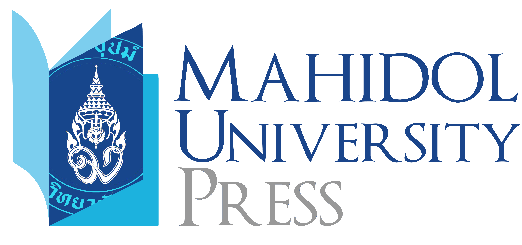 - รายละเอียดของผู้สร้างสรรค์- รายละเอียดของต้นฉบับ- รายละเอียดการจัดพิมพ์- การจ่ายเงินรางวัลและจัดสรรผลประโยชน์
1.การรับต้นฉบับ
PN01
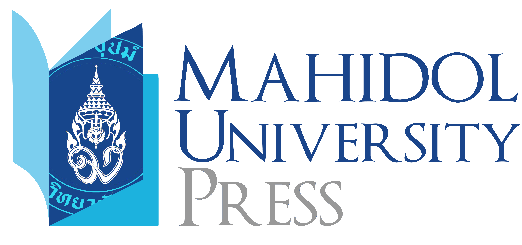 1-1 การตรวจสอบรายละเอียดในการเตรียมต้นฉบับ (Checklist)
1. ส่วนประกอบที่จำเป็น (ต้องมี)
รายละเอียดรูปเล่ม
ส่วนประกอบสำคัญ
รูปภาพและตาราง
1.การรับต้นฉบับ
2. การยืนยันข้อมูลลิขสิทธิ์รูปภาพ (ถ้ามี)
เพื่อเตรียมความพร้อมในการจัดทำแบบยืนยันข้อมูลลิขสิทธิ์รูปภาพ (PN02)
1-1 Checklist
3. การตรวจสอบความสมบูรณ์ของต้นฉบับ
1-2 ข้อตกลงสำหรับการตีพิมพ์และจัดจำหน่ายหนังสืออิเล็กทรอนิกส์
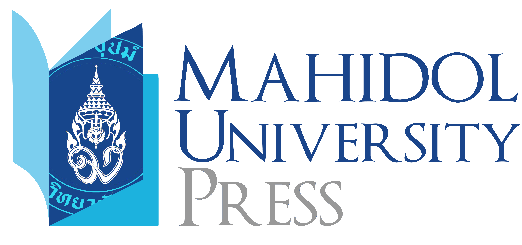 รายละเอียดเกี่ยวกับ1) การรับรองการเป็นผู้สร้างสรรค์ผลงานด้วยตนเอง
2) ยืนยันการไม่ละเมิดทรัพย์สินทางปัญญาของผู้อื่น
3) ความรับผิดของผู้สร้างสรรค์

โดยมีการลงนามทั้งฝ่ายสำนักพิมพ์ฯ และฝ่ายผู้สร้างสรรค์
1.การรับต้นฉบับ
1-2 Agreement
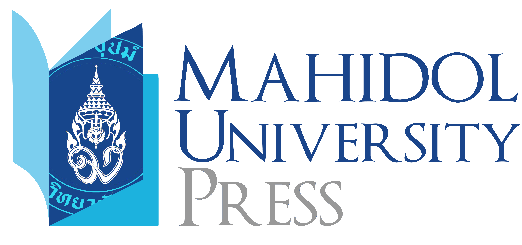 1. จัดทำด้วยตนเอง 2. ว่าจ้างบุคคลอื่นจัดทำขึ้น3. ทำซ้ำ หรือดัดแปลง จะต้องได้รับอนุญาต และต้องมีหลักฐานการได้รับอนุญาต4. กรณีใช้ภาพถ่ายบุคคล ต้องได้รับการยินยอมจากบุคคลในภาพ หรือหากบุคคลในภาพยังไม่บรรลุนิติภาวะต้องได้รับอนุญาตจากผู้ปกครองก่อนเผยแพร่
1.การรับต้นฉบับ
PN02
รูปแบบการพิจารณา
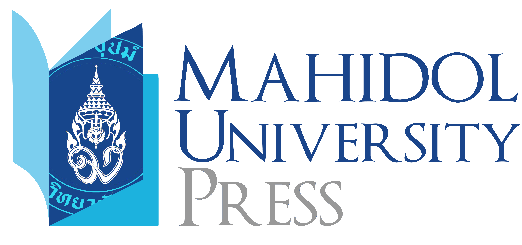 คัดเลือกและแต่งตั้งผู้ทรงคุณวุฒิฯ 3 ท่าน ภายในเวลา 1 สัปดาห์
ผู้ทรงคุณวุฒิฯ พิจารณาผลงานภายใน 1-3 เดือน
2.การพิจารณาต้นฉบับ
และสนับสนุนการตีพิมพ์
E-book
รูปแบบที่ 2
“สนับสนุนการจัดพิมพ์”
โดยแก้ไขตามข้อเสนอแนะ และไม่ต้องส่งให้ผู้ทรงคุณวุฒิพิจารณา
รูปแบบที่ 3
“ไม่สมควรสนับสนุนการตีพิมพ์”และคืนต้นฉบับให้ผู้สร้างสรรค์
รูปแบบที่ 1
“แก้ไขตามข้อเสนอแนะ
และส่งกลับมาพิจารณาใหม่”
PN03
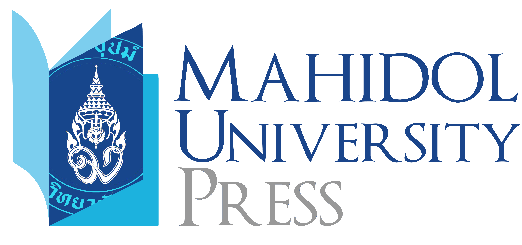 Layout + Artwork
ภายใน 1-3 เดือน
3 Draft
ผู้สร้างสรรค์
สำนักพิมพ์ฯ
Outsource
คำนิยม
3. การจัด Layout& Artwork
และพิสูจน์อักษร
draft 1
พิสูจน์อักษร
ประสานการทำ E-book
PN04
ผู้สร้างสรรค์
สั่ง Print on demand
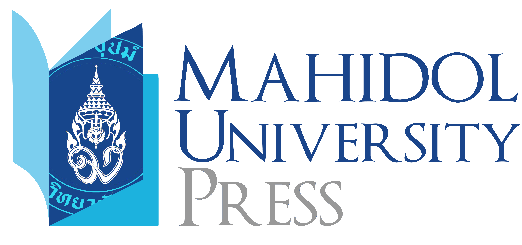 สำนักพิมพ์สั่ง Print on demand เก็บไว้เป็นผลงาน
No
Yes
4. การจัดพิมพ์
และเผยแพร่
ในรูปแบบ E-Book
สำนักพิมพ์ฯ ประสานงานโรงพิมพ์
เผยแพร่ E-book บน Application
จบการดำเนินงาน
PN05
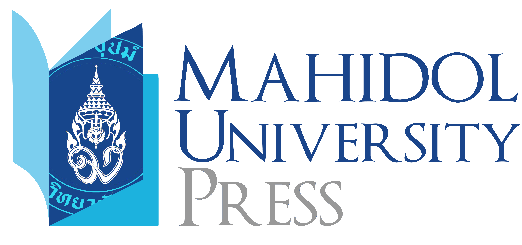 ประกาศที่เกี่ยวข้อง
ประกาศที่เกี่ยวข้อง
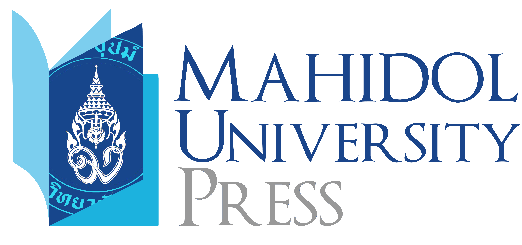 01
หลักเกณฑ์และอัตราการจ่ายเงินรางวัลแก่ผู้สร้างสรรค์ผลงานที่ตีพิมพ์ในนามสำนักพิมพ์มหาวิทยาลัยมหิดล
02
หลักเกณฑ์ วิธีการ และอัตราการจัดสรรผลประโยชน์ในทรัพย์สินทางปัญญา ผลงานวิจัย หรือนวัตกรรม
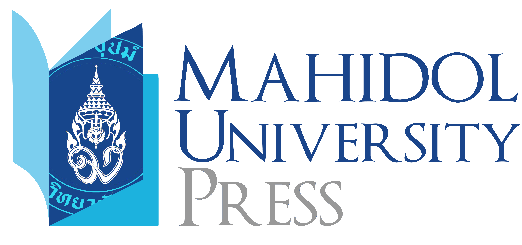 01
หลักเกณฑ์และอัตราการจ่ายเงินรางวัลแก่ผู้สร้างสรรค์ผลงานที่ตีพิมพ์ในนามสำนักพิมพ์มหาวิทยาลัยมหิดล
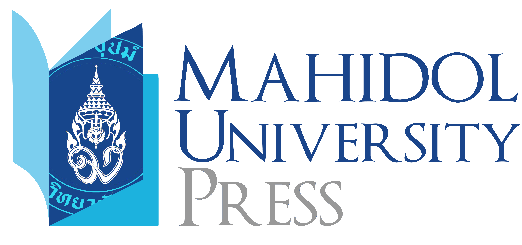 01
หลักเกณฑ์และอัตราการจ่ายเงินรางวัลแก่ผู้สร้างสรรค์ผลงานที่ตีพิมพ์ในนามสำนักพิมพ์มหาวิทยาลัยมหิดล
ประเภทการจ่ายเงินรางวัล
ผลงานวิชาการใหม่ 
ฉบับวิชาการ
      อัตราละ 50 บาท 
ฉบับประชาชน 
      อัตราหน้าละ 30 บาท 
(นับเฉพาะเนื้อหาที่ตีพิมพ์บนกระดาษขนาด a4 
อักษรไทยขนาด 16 หรือ ภาษาอังกฤษขนาด 12)
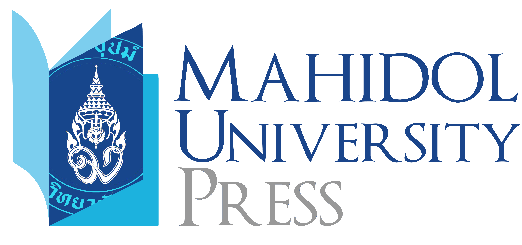 01
หลักเกณฑ์และอัตราการจ่ายเงินรางวัลแก่ผู้สร้างสรรค์ผลงานที่ตีพิมพ์ในนามสำนักพิมพ์มหาวิทยาลัยมหิดล
รายละเอียดเพิ่มเติม
- การจัดสรรผลประโยชน์ ให้เป็นไปตามข้อบังคับ/ประกาศ/คำสั่งของมหาวิทยาลัยมหิดล
- ผลการพิจารณาต้นฉบับของคณะกรรมการกองบรรณาธิการสำนักพิมพ์มหาวิทยาลัยเป็นที่สิ้นสุด
- กรณีพบปัญหาในการดำเนินการตามประกาศนี้ ให้อธิการบดีเป็นผู้วินิจฉัยชี้ขาดและผลถือเป็นที่สุด
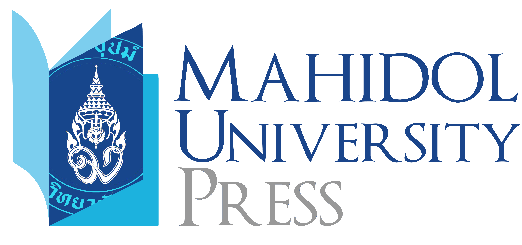 02
หลักเกณฑ์ วิธีการ และอัตราการจัดสรรผลประโยชน์ในทรัพย์สินทางปัญญา ผลงานวิจัย หรือนวัตกรรม
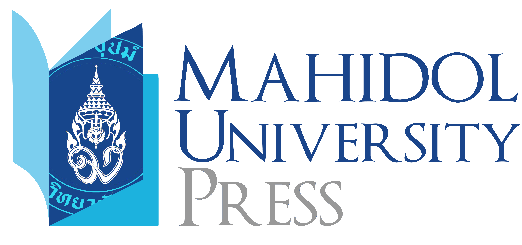 ผลประโยชน์ในเชิงพาณิชย์ที่ได้จากงานอันมีลิขสิทธิ์ภายหลังหักค่าใช้จ่าย ให้จัดสรรในอัตราดังนี้
02
1) ผู้สร้างสรรค์ผลงาน 		ได้รับร้อยละ	70	ของผลประโยชน์ที่ได้รับ
	2) มหาวิทยาลัย		ได้รับร้อยละ	10	ของผลประโยชน์ที่ได้รับ
	3) ส่วนงานต้นสังกัด		ได้รับร้อยละ	10	ของผลประโยชน์ที่ได้รับ	4) สถาบัน			ได้รับร้อยละ	10	ของผลประโยชน์ที่ได้รับ
หลักเกณฑ์ วิธีการ และอัตราการจัดสรรผลประโยชน์ในทรัพย์สินทางปัญญา ผลงานวิจัย หรือนวัตกรรม
* สำนักพิมพ์ฯ จะจัดสรรให้เป็นเวลา 3 ปี หลังจากถึงจุดคุ้มทุนแล้ว
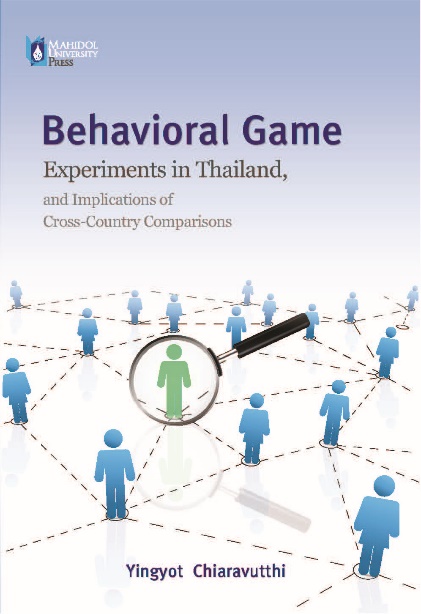 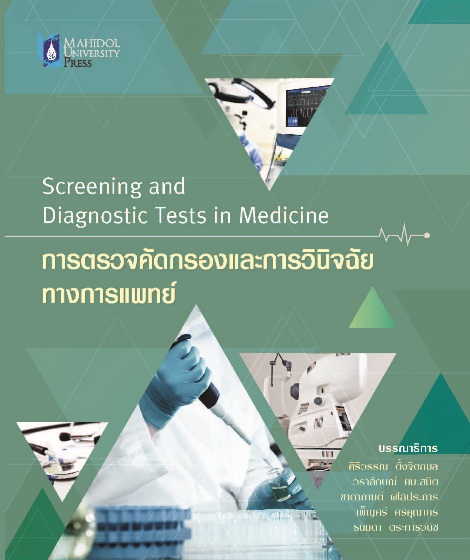 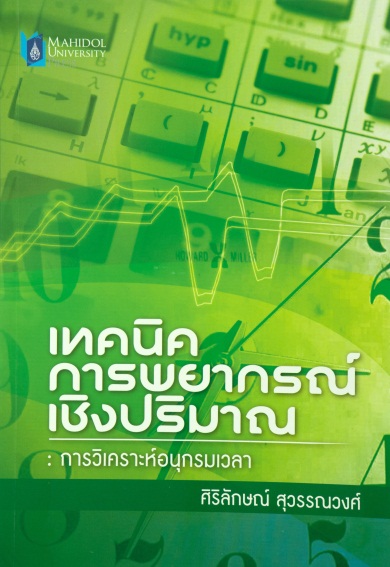 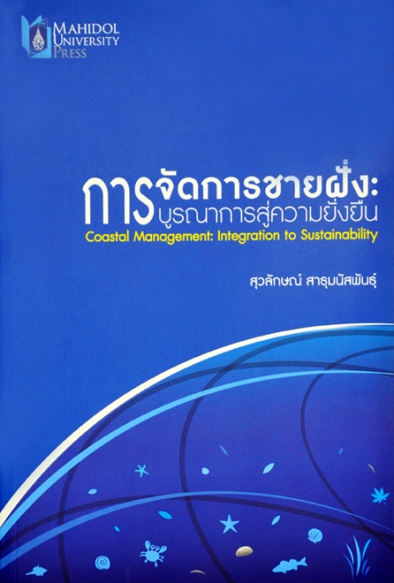 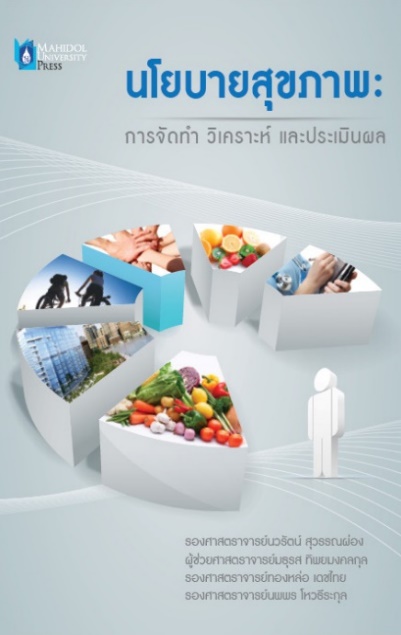 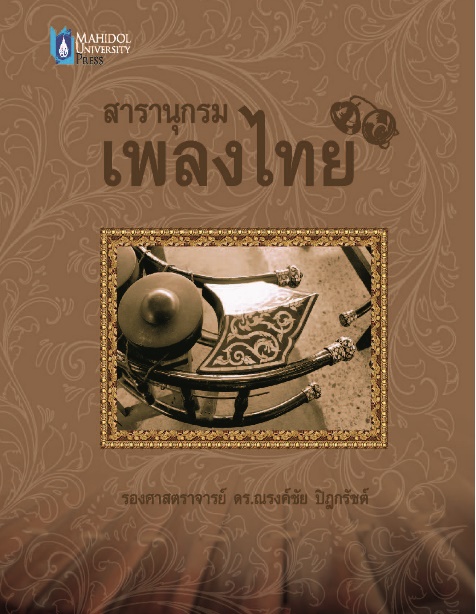 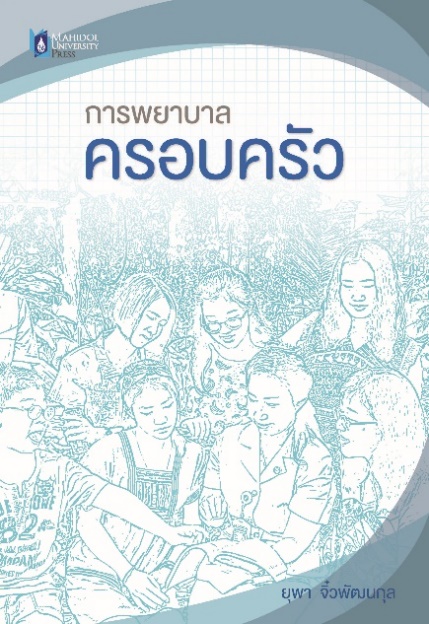 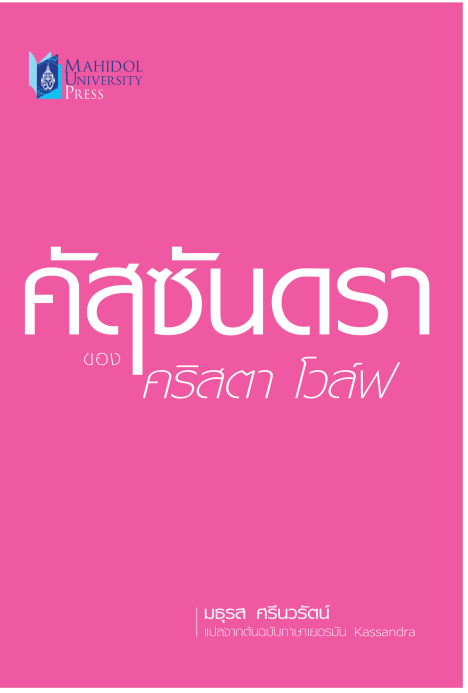 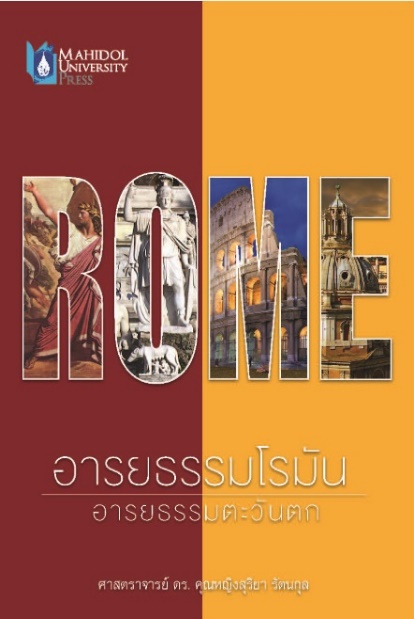 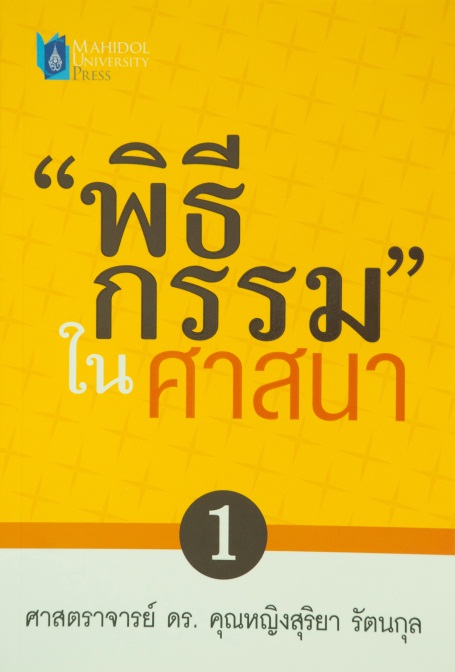 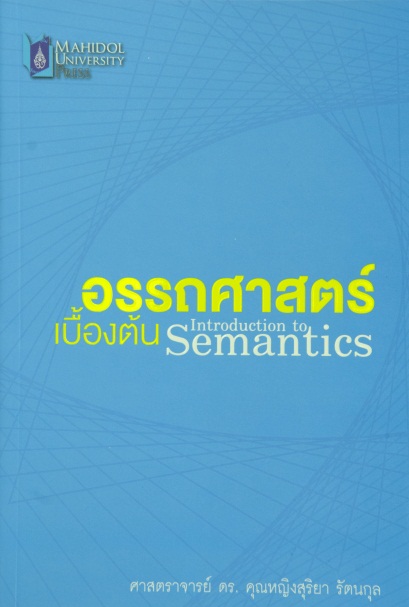 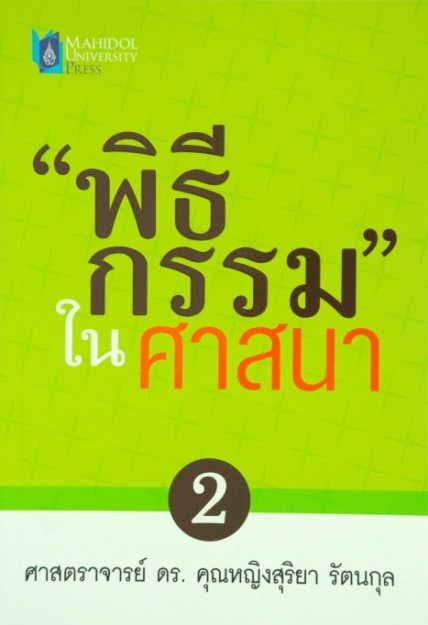 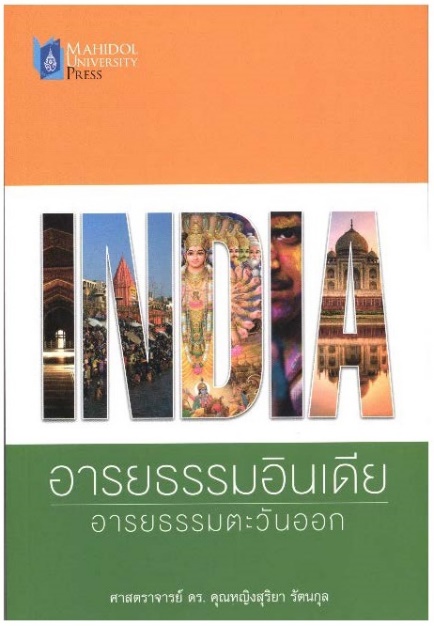 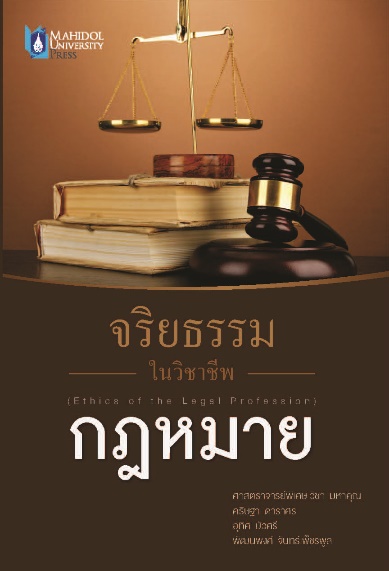 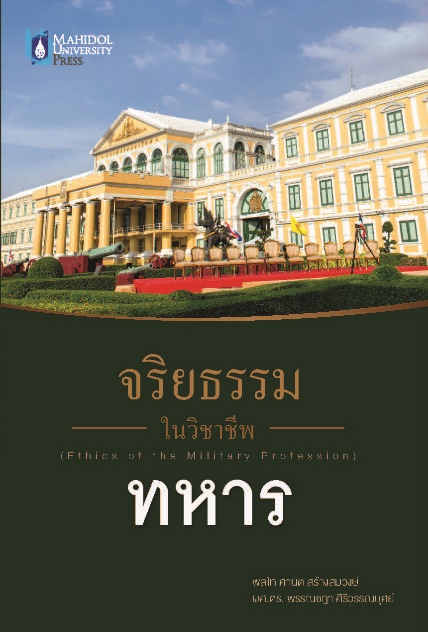 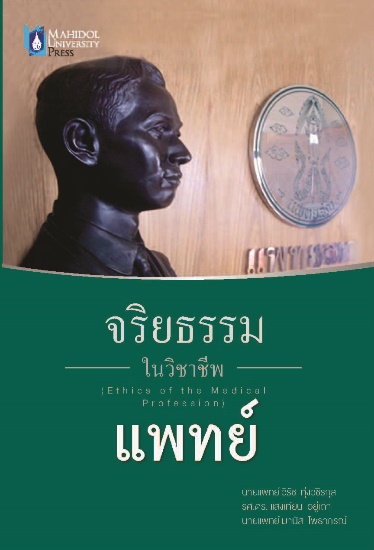 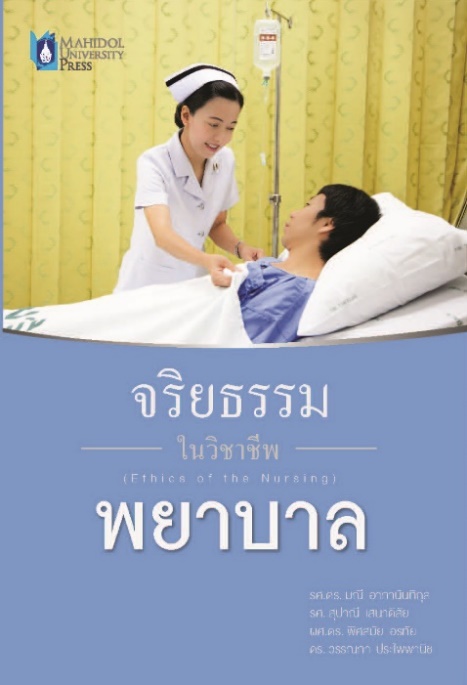 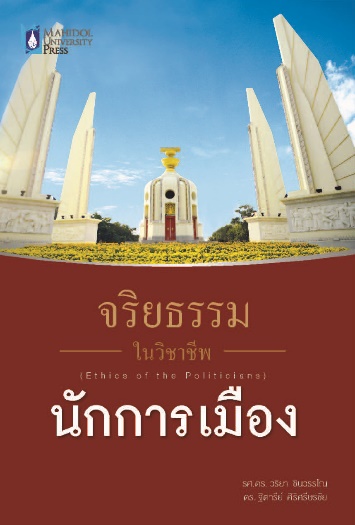 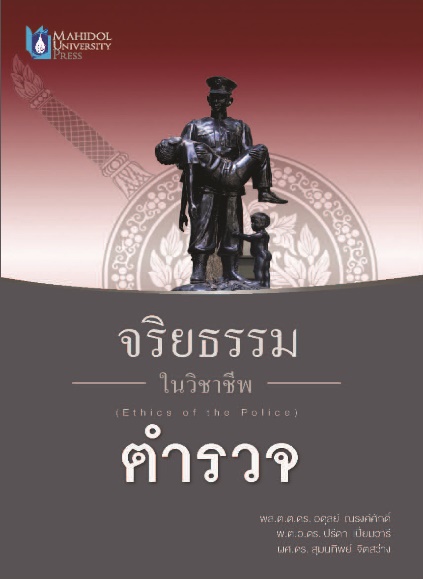 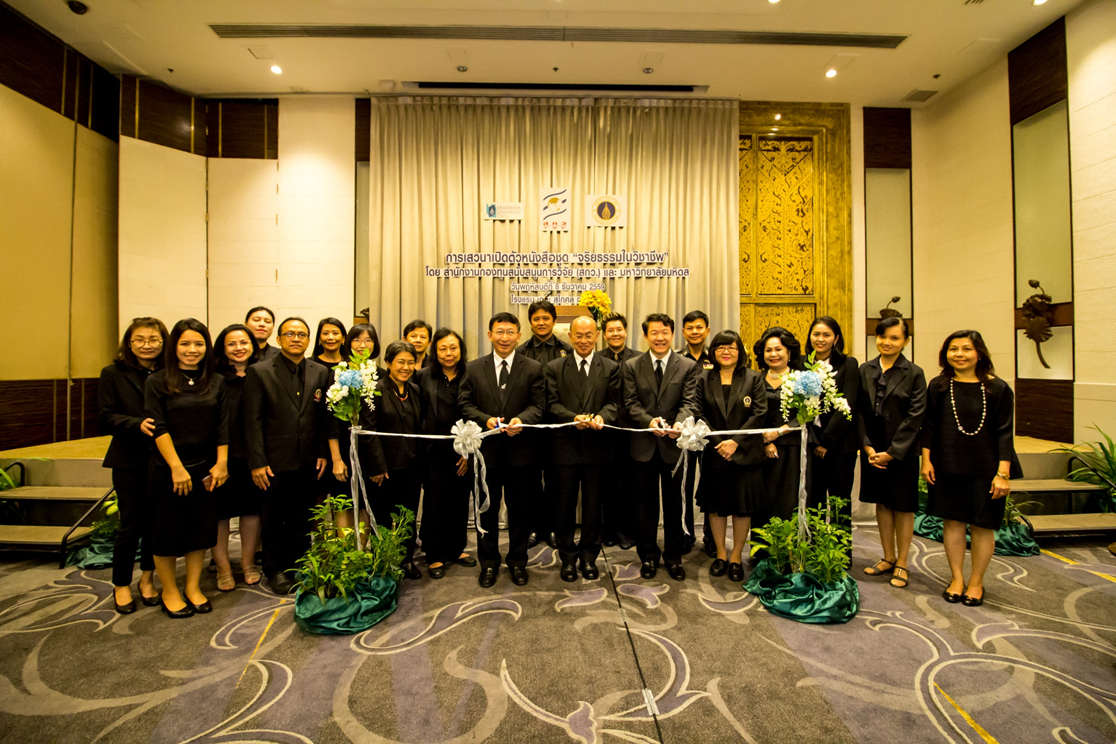 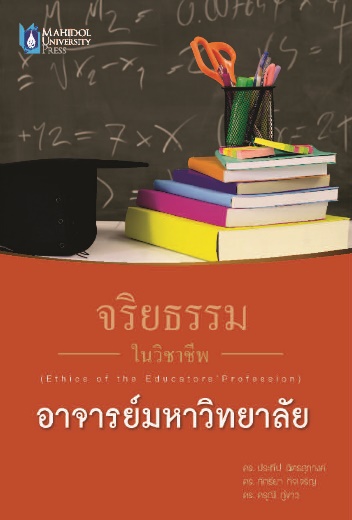 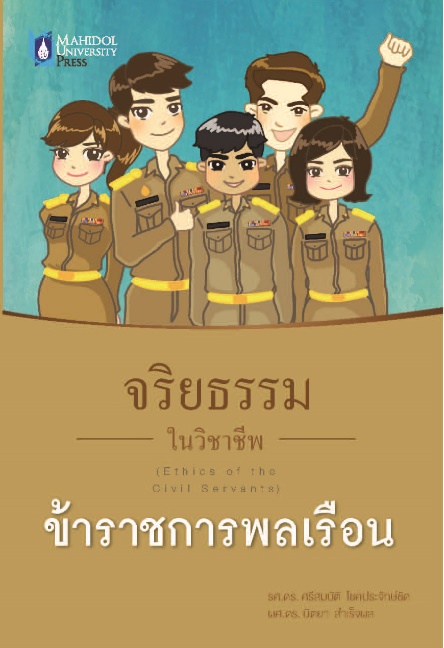 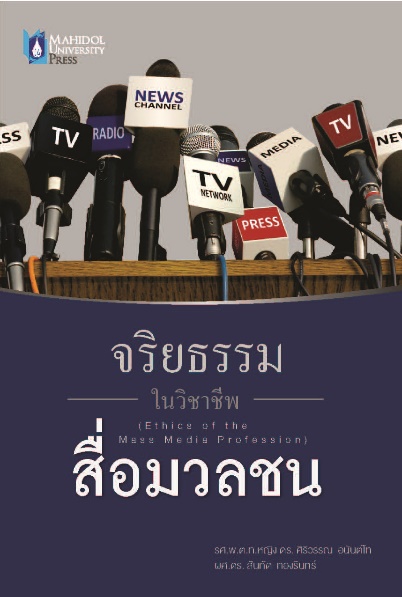 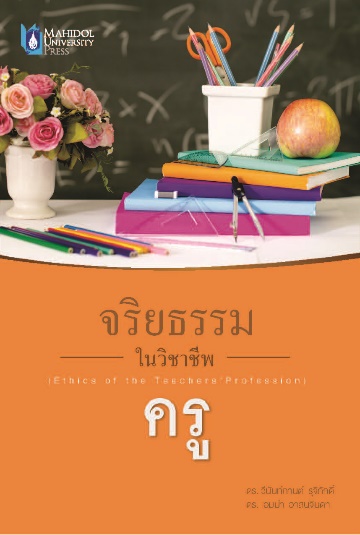 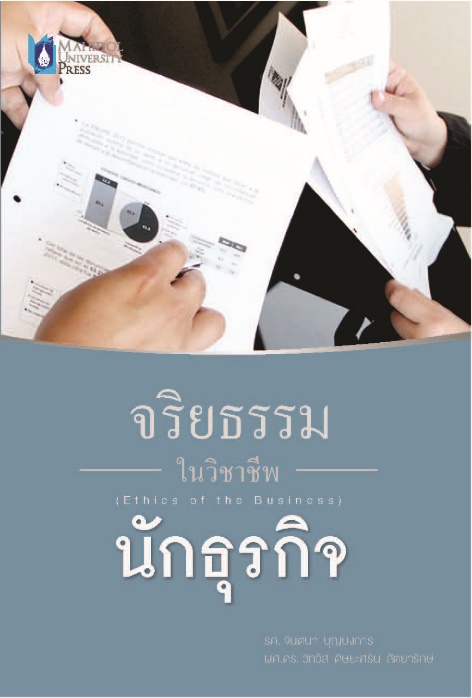 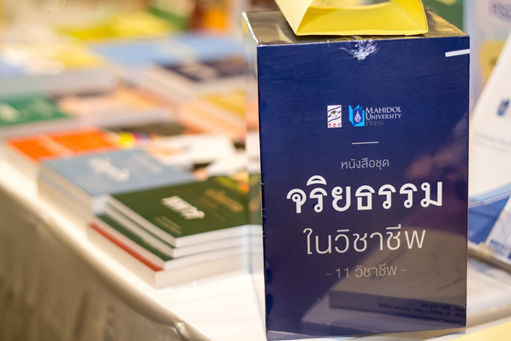 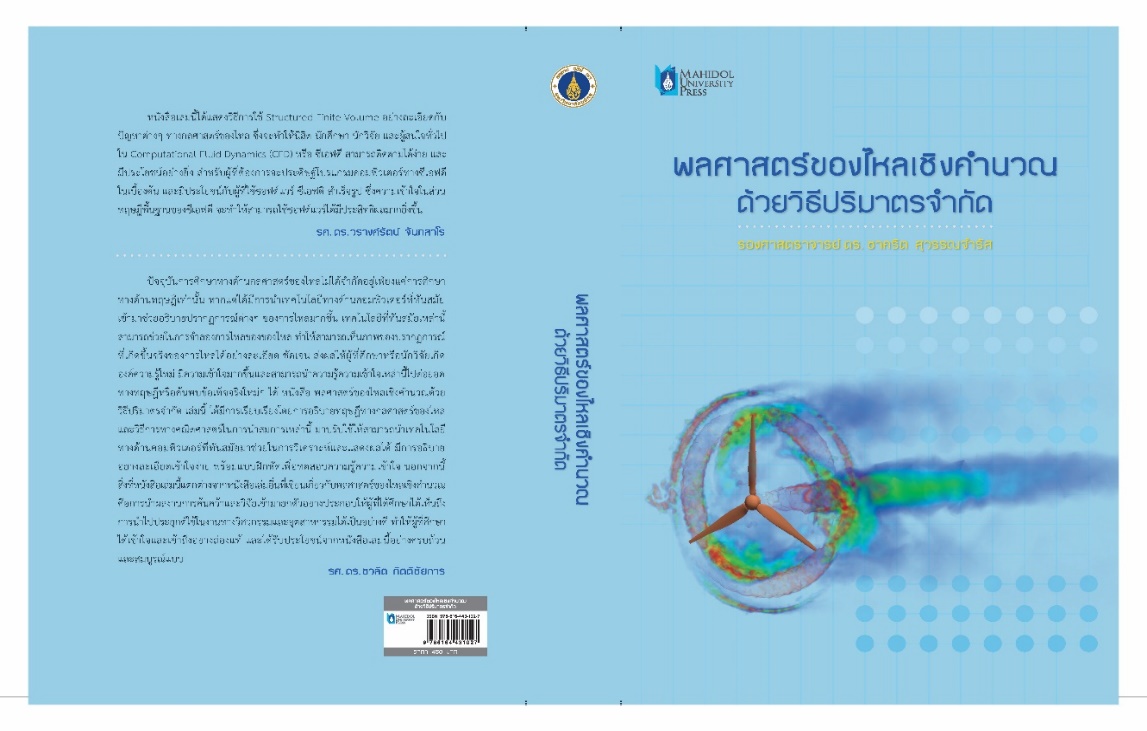 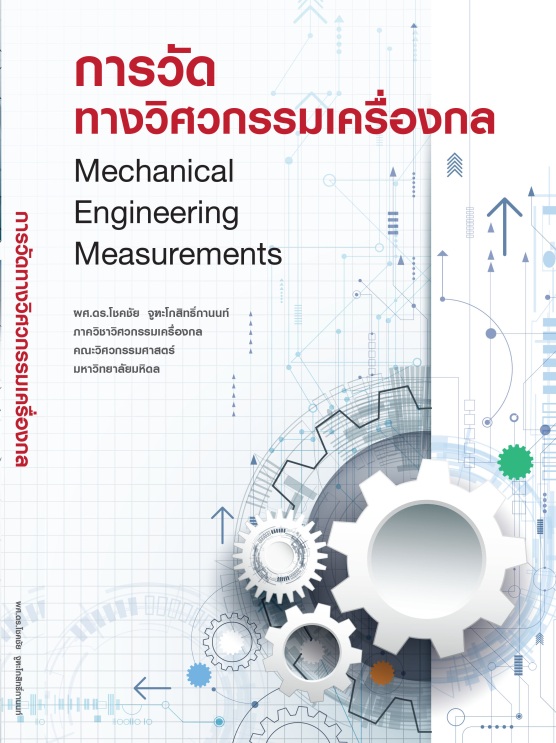 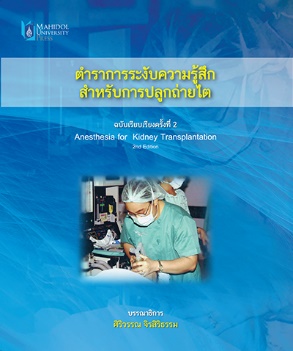 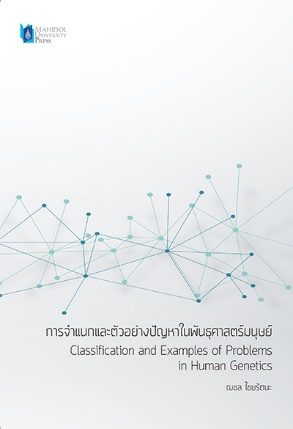 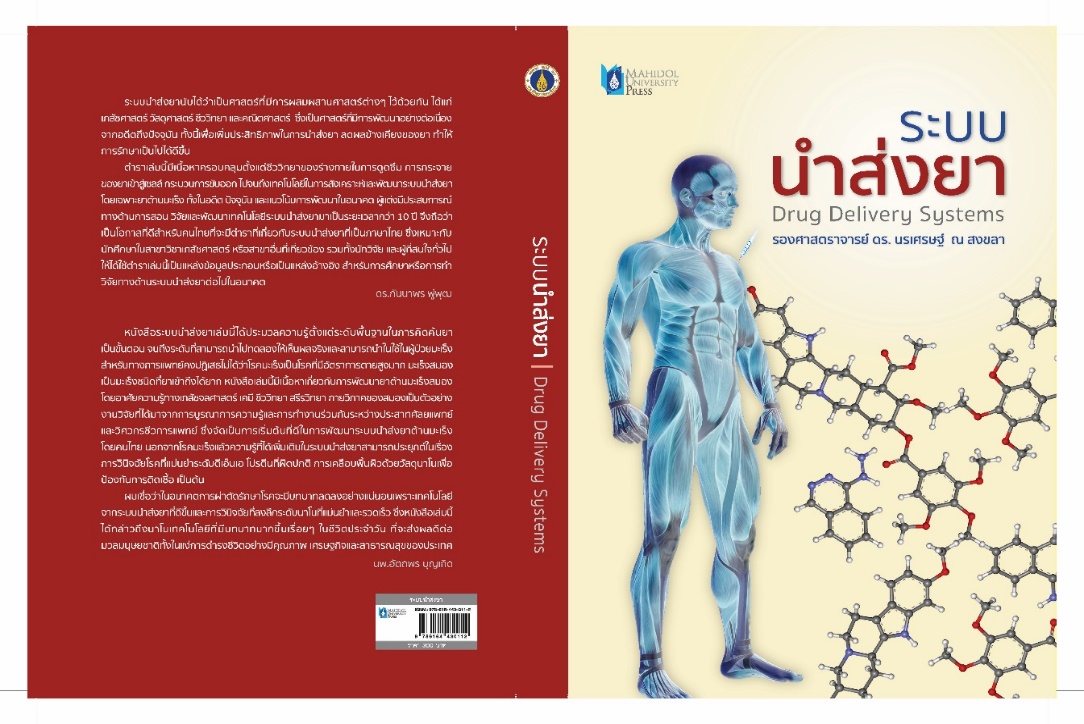 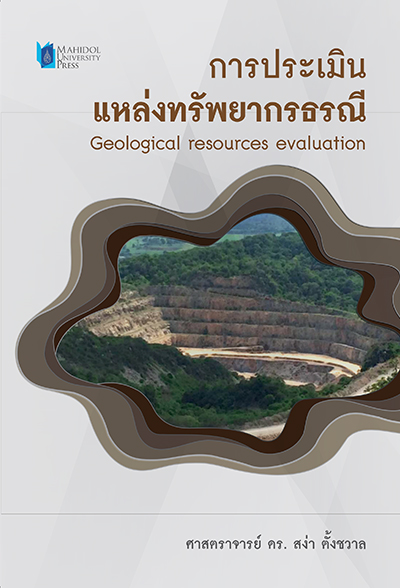 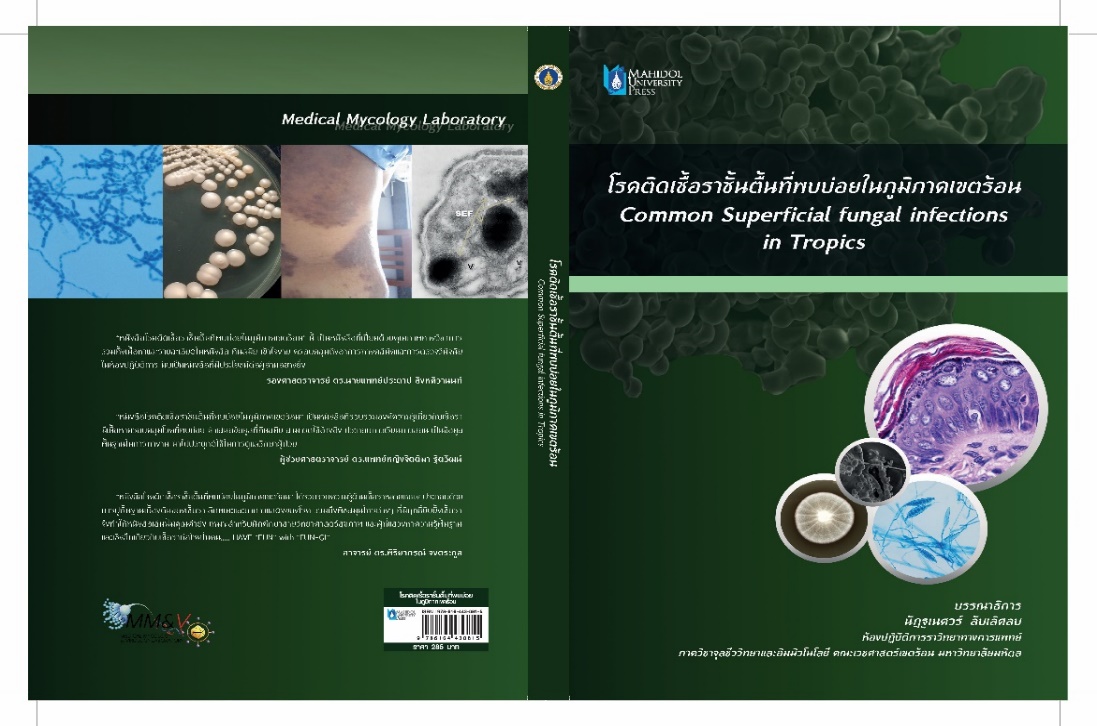 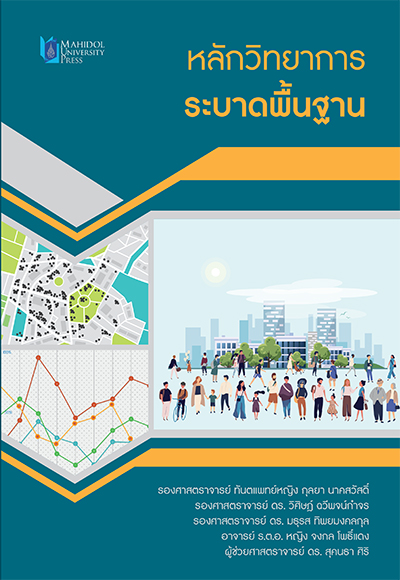 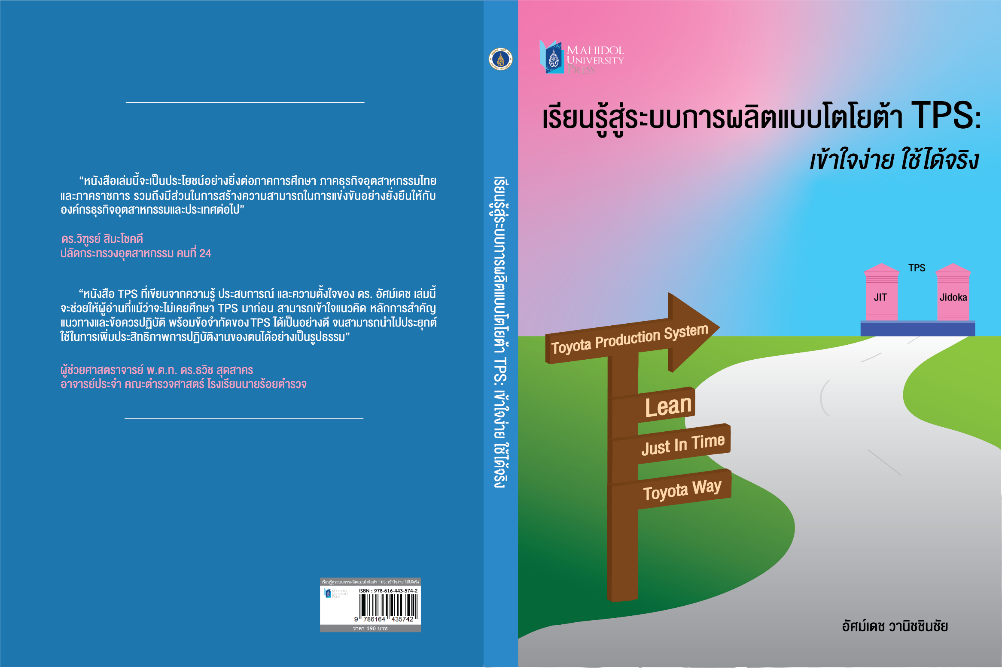 E-book
Application
สำนักพิมพ์มหาวิทยาลัยมหิดล (Mahidol University Press) เป็นแหล่งรวมในการผลิตและเผยแพร่ผลงานวิชาการในรูปแบบหนังสือหรือเอกสารอิเล็กทรอนิกส์ โดยมีการแบ่งประเภทสาขาวิชาต่าง ๆ เช่น วิทยาศาสตร์สุขภาพ มนุษยศาสตร์และสังคมศาสตร์ วิทยาศาสตร์และเทคโนโลยี และอื่น ๆ
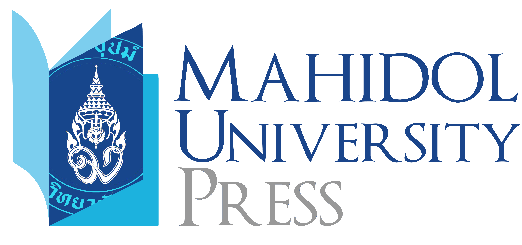 Contact us
Website
mupress.mahidol.ac.th
Tel.
02 – 849 – 6379 , 080-575-5151
Email
mupress@mahidol.ac.th
Location
สำนักพิมพ์มหาวิทยาลัยมหิดล กองบริหารงานวิจัย
ชั้น 4 อาคารสำนักงานอธิการบดี
999 ถนนพุทธมณฑลสาย 4 ตำบลศาลายา
อำเภพุทธมณฑล จังหวัดนครปฐม 73210